Bellwork p. 54
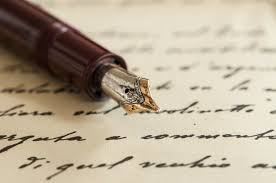 As review, describe the following poetic devices.  Look up meanings as needed.
		-- Imagery
		-- Diction
		-- Personification
		-- Antithesis
		-- Conceit
		-- Paradox
***When finished, pick up one piece of colored paper per person from the front.  You will also need 5 loose sheets of paper.
Step 1 -- Folding
Start with your colored paper on the bottom, horizontal.
Place a sheet of notebook paper on top about 1/2 inch from the left.
Layer the other four sheets the same way (stagger to the R)
Fold from the right…make sure you have 9 flaps.
Step 2 – Labeling the Flaps (top-down)
“Song” p. 482
“Still to Be Neat” p. 498
 “To Celia” p. 500
 “To His Coy Mistress” p. 506
 “To the Virgins” p. 510
 “Song” p. 512
 “Eve’s Apology” p. 560
8. “To Lucasta” p. 563
9. “To Althea” p. 564
First, draw a heavy line just under each flap to help you distinguish where they are.
On the colored flap, write “The Image of Women”
Write each of the titles  on its own flap.
Step 3 – Inside the Flaps
On the same page as the titles, ABOVE the titles, split the space into 4 columns
Head each column according to the list 
Repeat for each poem
Central Idea
Imagery and Tone
Notable Diction
Image of Women